Sömürgecilik Fiyaskolarından Başarı
Mustafa Rasim Törer
07/01/2022
İçindekiler
- 2. Dünya Savaşı ve Sonrasında Japonya
- Amerika Kıtası’nın Keşfi, ABD’nin Bağımsızlık Kazanması
- İrlanda – İngiltere
2. Dünya Savaşı ve Sonrasında Japonya
- Japonya, 2. Dünya Savaşı’na 27 Eylül 1940’ta Tripartit Pakt’ını İtalya ve      Almanya ile birlikte imzalayarak girmiştir.
2. Dünya Savaşı öncesinde zaten Mançurya, Moğolistan gibi bölgelere seferler düzenleyerek bu bölgelerde hakimiyet kurma çabasındadır. 
2. Dünya Savaşı esnasında Japonya, İngiltere’ye karşı Singapur Savaşı gibi önemli zaferler de elde etmiştir.
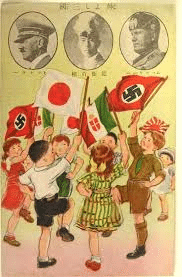 Tripartit Paktı Afişi
2. Dünya Savaşı ve Sonrasında Japonya
Japonya hem bölgede güç sahibi, hem de uluslararası alanda İngiltere’ye karşı kazandığı zaferlerle ittifakın en güçlü üyelerinden biridir. 
Nitekim savaşın seyrini değiştiren ani bir olay gerçekleşmiştir.
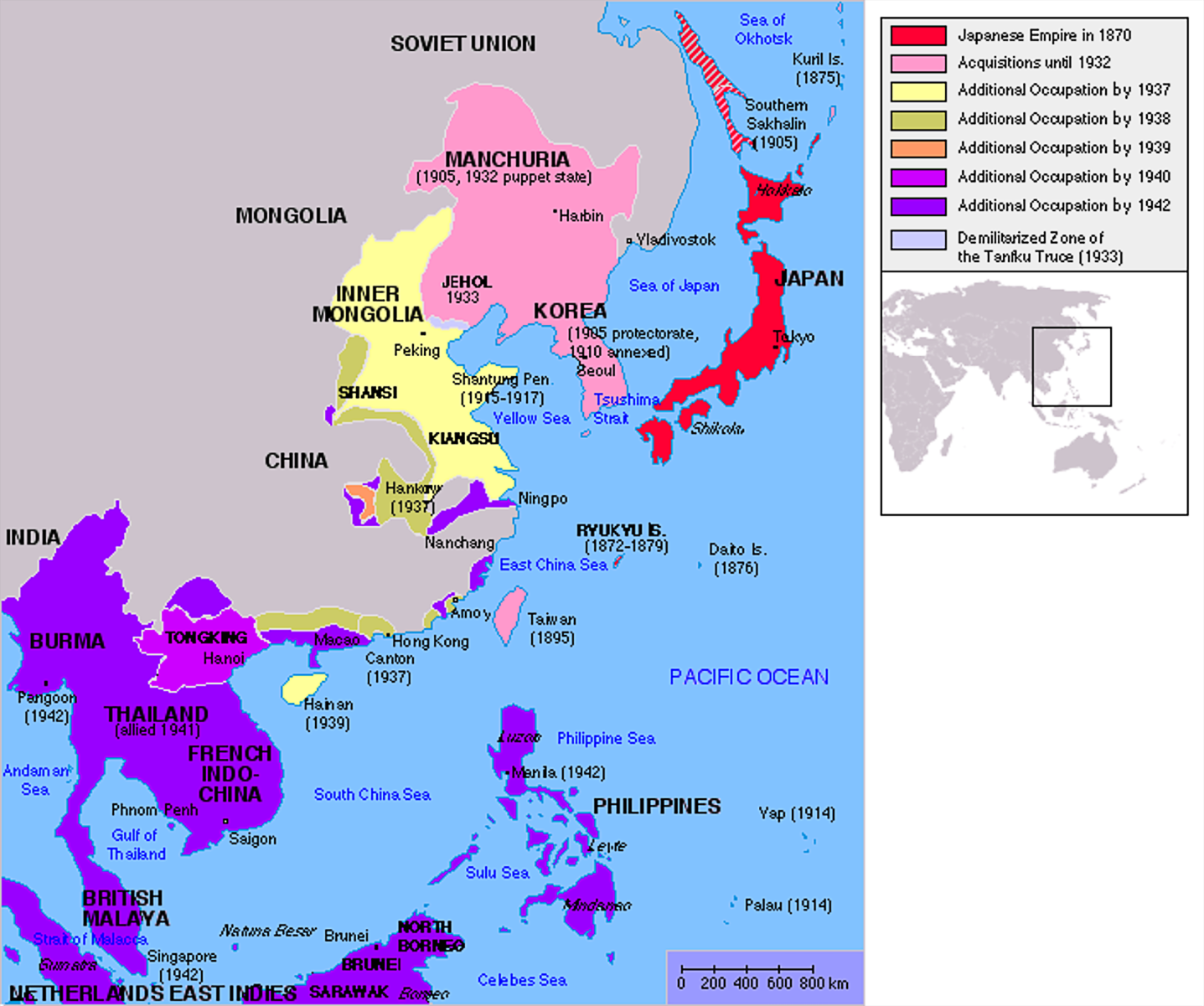 2. Dünya Savaşı ve Sonrasında Japonya
- Hiroshima ve Nagazaki’ye atılan atom bombalarının ardından 200.000’in üzerinde insan ölmüş, 2 şehir neredeyse yok olmuştur.
Atom Bombaları ve Sovyet Rusya’nın Savaş ilanının ardından Japon İmparatoru Hirohito 15 Ağustos’ta teslim olduklarını ilan etmiştir. 
Bu yenilginin ardından İşgal Altındaki Japonya adı verilen bir dönem başlamıştır.
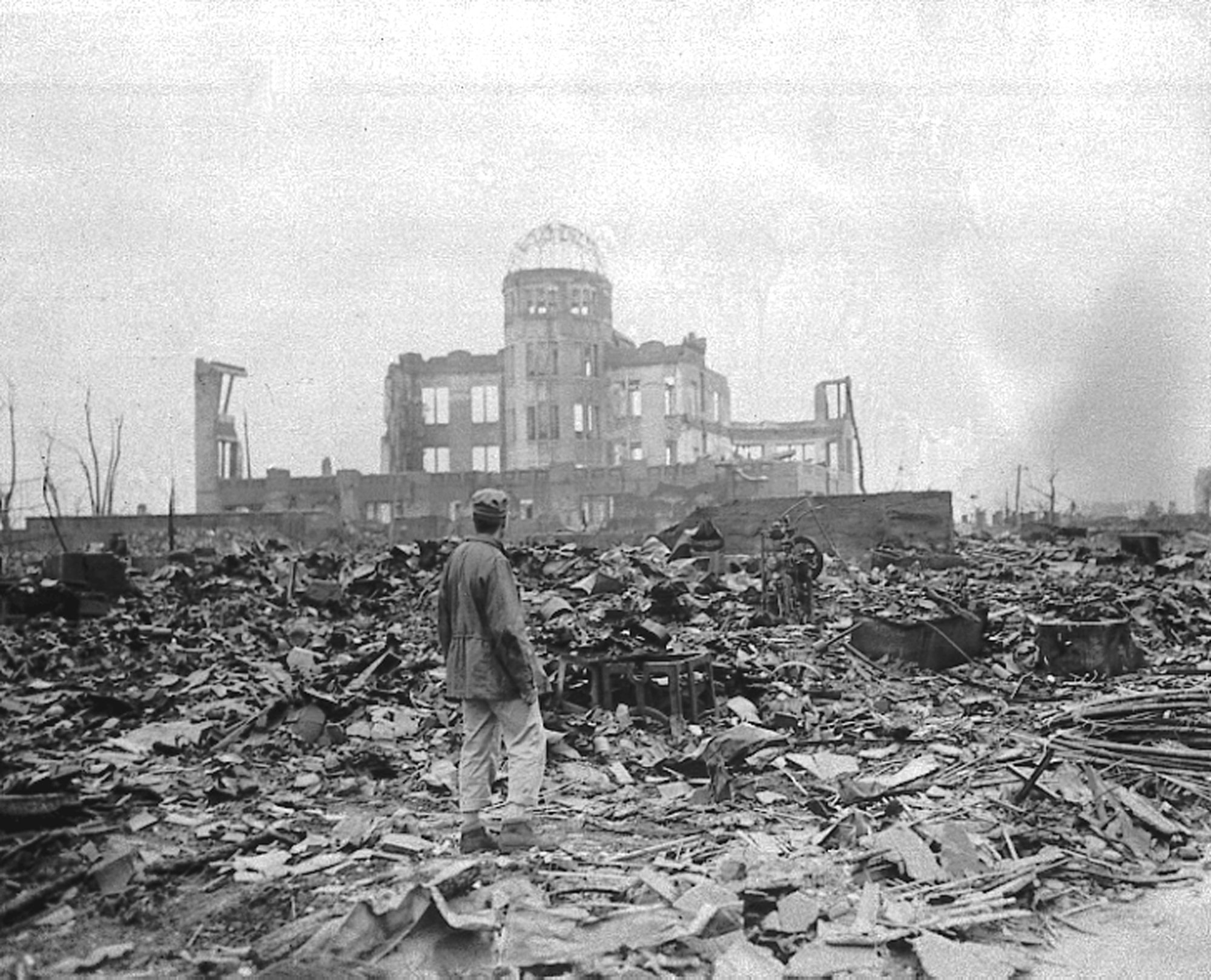 2. Dünya Savaşı ve Sonrasında Japonya
Nitekim Japonya, 2. Dünya Savaşında yaşadığı bu kayıplara ragmen 1960’lara gelindiğinde dünyanın en büyük 3 ekonomisinden biri olmayı başarmıştır. 
Günümüzde Japonya bu konumunu korumaktadır.
Amerika Kıtasının Keşfi
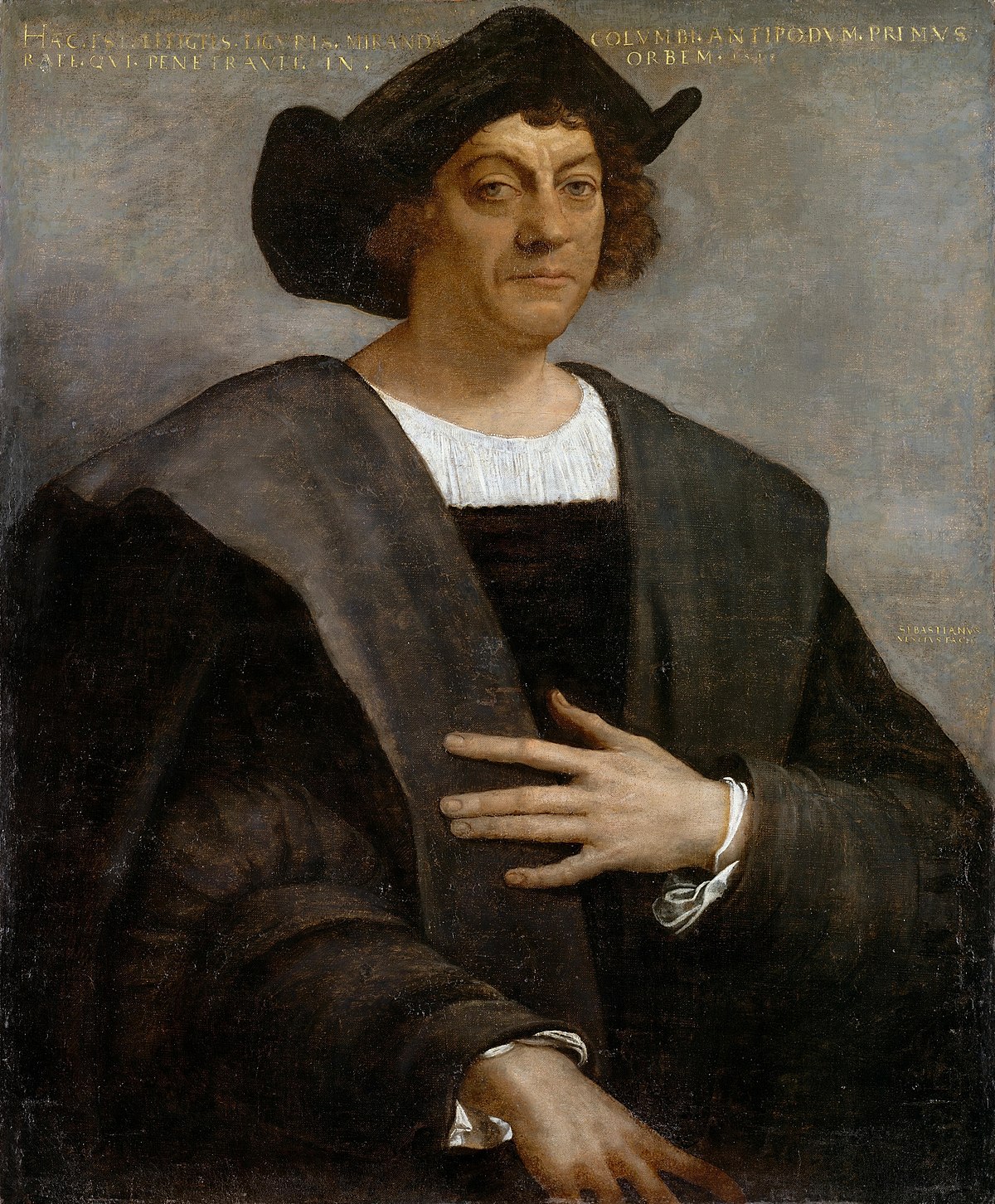 Avrupa’dan batıya seyahat edildiğinde Asya’ya (daha doğrusu East Indie’ye) ulaşılacağı fikri o dönemde de oldukça yaygındır.
Bu sebeple Columbus batıya açıldığında vardığı yeri India olarak tanımlamıştır. 
Amerika’nın keşfi Batı’ya çeşitli kaynaklar sağlasa da yerli Amerikalılar’ın hem kültürel hem de çoğu bölgede fiziksel olarak yok olmasına sebep olmuştur.
Amerika’nın Kolonizasyonu ve Bağımsızlık
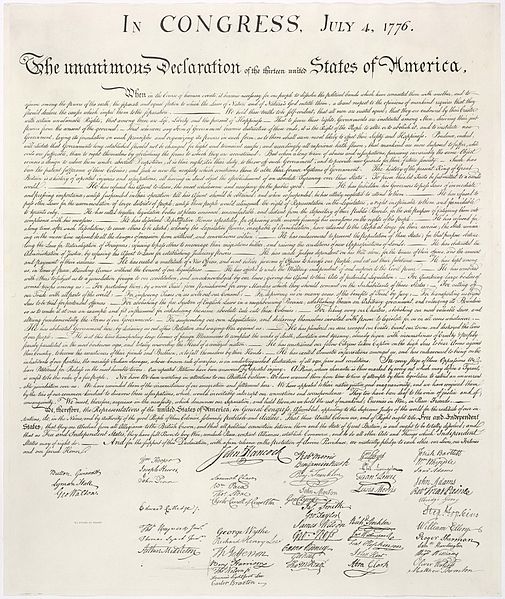 Bu bölgenin India olmadığı, yeni bir yer olduğu anlaşıldığında başta İngiltere ve İspanya olmak üzere bölge sömürgeleştirilmiştir. 
1776’da Bağımsızlık Deklarasyonu ile 13 Koloni bağımsızlığını ilan etmiştir. 
Bu süreç diğer kolonilerin ele geçirilmesi, İngiltere ile süren savaş ile devam etmiştir.
İrlanda – İngiltere
1845 – 1852 Büyük Kıtlık
1916 Paskalya Ayaklanması
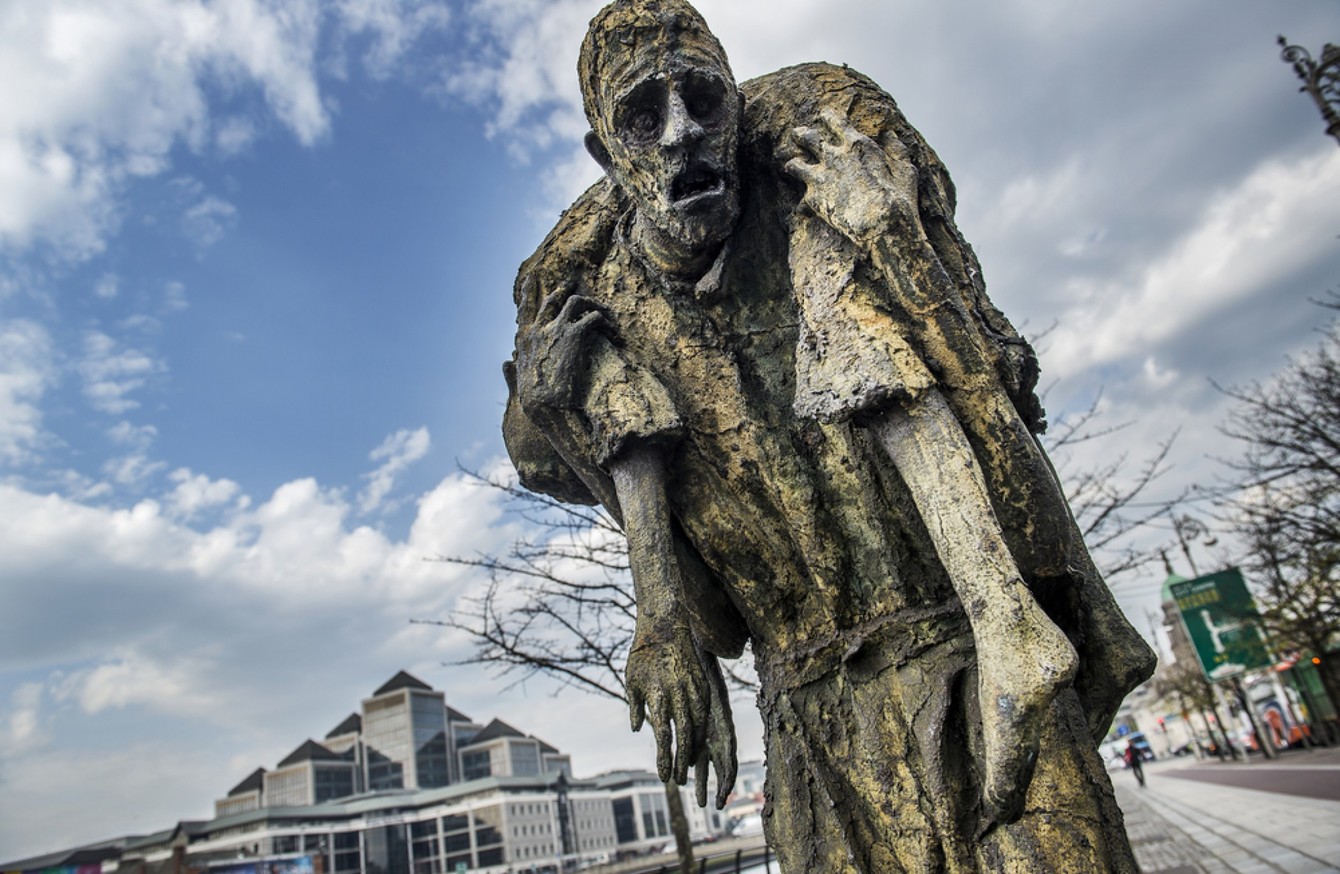 İrlanda - İngiltere
Günümüzde Kuzey İrlanda halen İngiltere’ye bağlıdır. İrlanda Cumhuriyeti ise bağımsızlığını ilan etmiştir. 
Maruz kaldıkları bu sistematik sömürüye rağmen İrlanda, kültürünü kısmen de olsa korumayı başarmıştır.
KAYNAKÇA
What Caused the Irish Potato Famine?, Mark Thornton, www.mises.org, 2017
Irish Potato Famine, www.history.com, 2019
Buckley, M. (1956). Irish Easter Rising of 1916. Social Science, 31(1), 49–55.
Childs, W. R. (1995). 1492-1494: Columbus and the Discovery of America. The Economic History Review, 48(4), 754–768.
United States Declaration of Independence, wikipedia.org
Japan during World War II, wikipedia.org